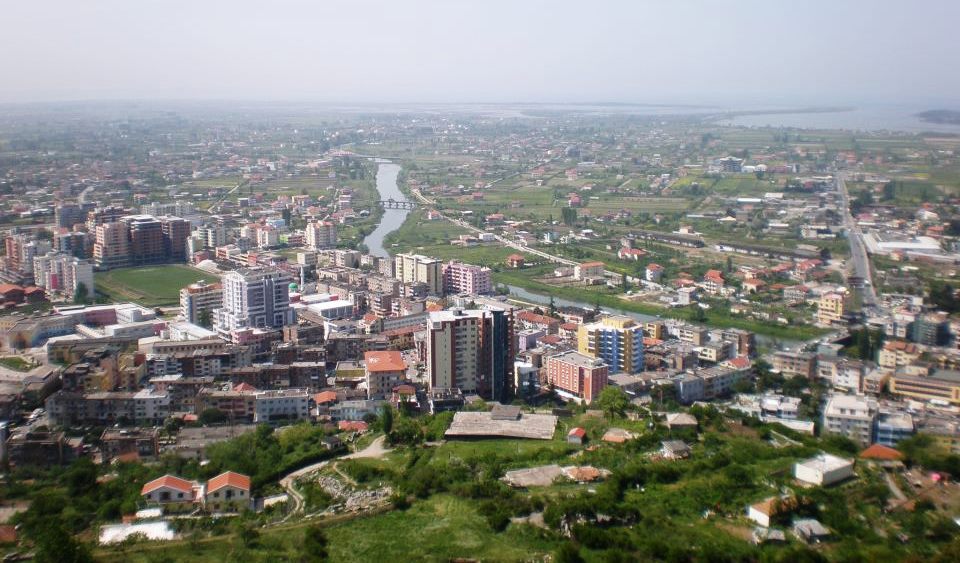 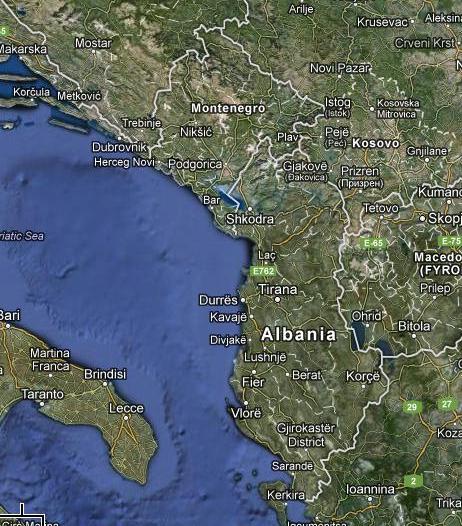 Lezhe
Area: 6.2 km2
Number of citizens in the municipality: 29 780
Climate: Mediterranean type
Road Network: Today the city remains a transportation node as it connects major national highways, railways and the port of Shengjin.  Lezha has good connections with Montenegro, Macedonia and Kosovo.
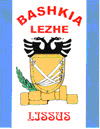 Municipality of Lezhe
Mayor	Viktor TUSHAJ
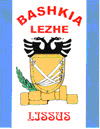 Main disaster risks faced in the Municipality of Lezha
Increase of the number of extreme weather events as marine and land storms, sea ​​level rise, leading to flooding, seacoast erosion, acerbating of environmental situation in general as a result of climate change impact

This climate changes  lead into different consequences to water resources, electricity power, tourism, ecosystems, city infrastructure and agriculture.
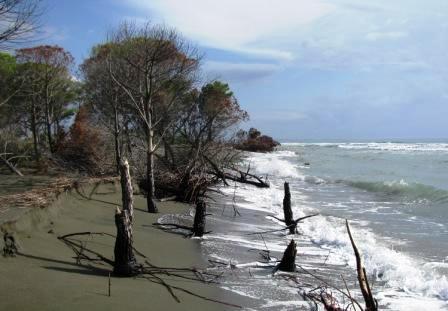 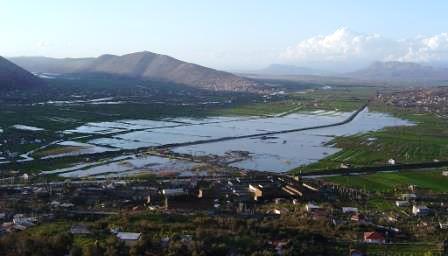 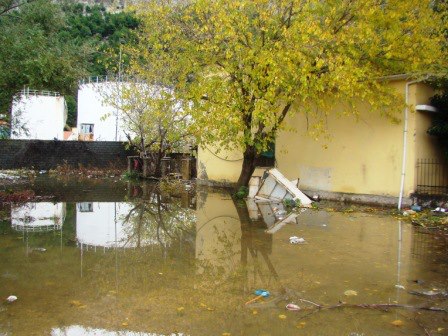 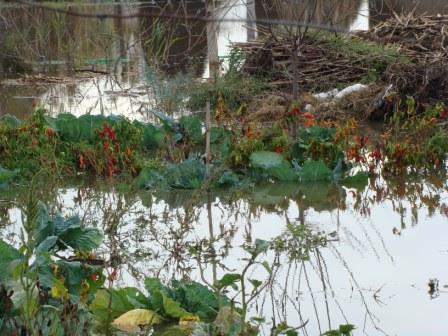 Mayor	Viktor TUSHAJ
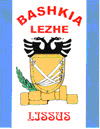 The prevention and risk reduction measures adopted by the Municipality of Lezha
We design each year a Civil Emergency Plan under the National  Law no.8756 (26/03/2001 For Civil Emergencies);
   The municipality worked on disciplining the surface waters and the  Drin River waters;
   A permanent working group for the maintenance of infrastructure damaged especially  by 
    floods;
   Improving waste management and sewerage to face  extreme  events;
   The temporary and permanent evading the affected families;
   Economic assistance to families affected by disaster;
    Allocation of funds for emergency cases;
    Prohibition of construction in vulnerable areas;
   Taking into account the risk areas in the process of Territory Urban Planning;
Mayor	Viktor TUSHAJ
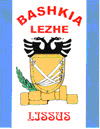 The main challenges and the lessons  the Municipality of Lezha has learnt
Building adoptive institutional capacities to climate change impacts;
Territory planning; 
Tourism  Planning;
Coast and lowland protection;
Encouragement and promotion of the use of solar energy
Improvement of drinking water supply  and waste management system;
Interventions of City infrastructure;
Changing building codes;
Increasing of green surfaces per inhabitant
Resistant varieties in agriculture;
According Climate Change Scenarios regarding Lezha in the framework of the project "Identification and Implementation of Response Measures in Drini-Mati River Deltas” are identified figers and data on:
Increase of annual average temperatures, reduction of average rainfall amount etc.( ccalb.com)
Mayor	Viktor TUSHAJ